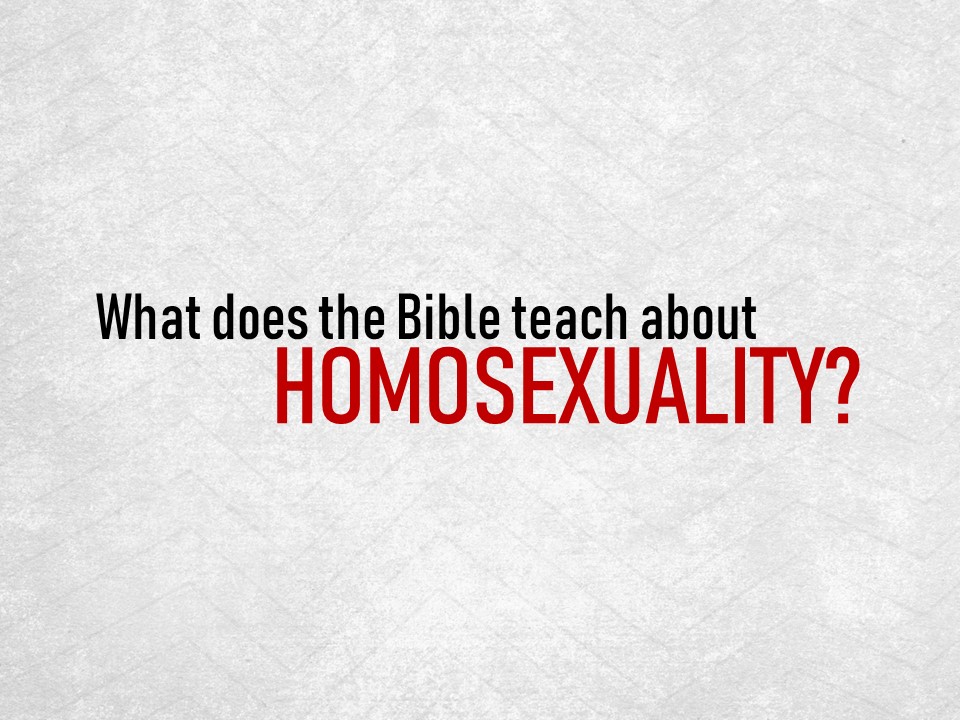 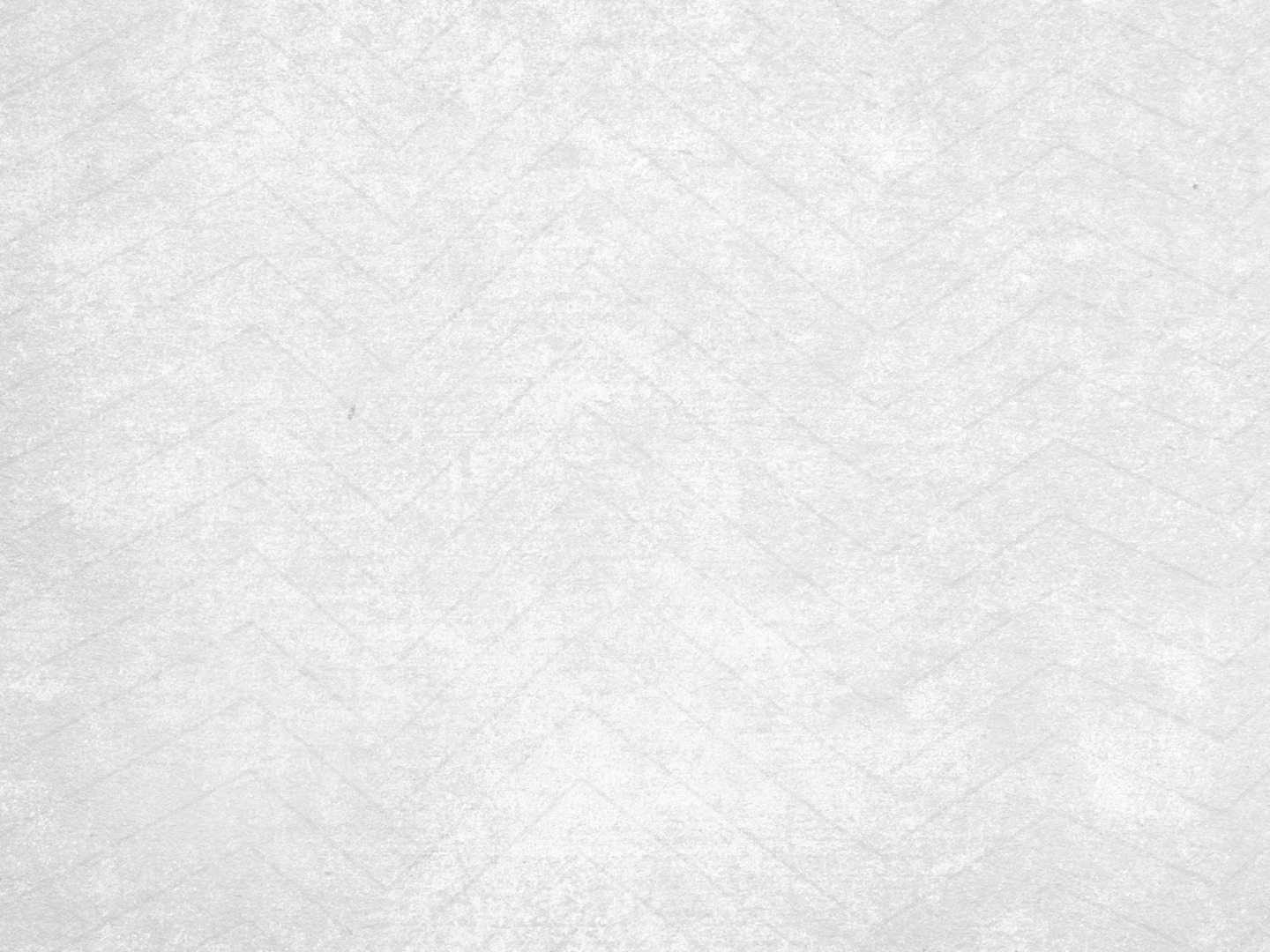 WHAT DOES THE BIBLE SAY 
ABOUT HOMOSEXUALITY?
Genesis 19:1-29 (cf. Jude 7; Ezek. 16:49-50) 

Judges 19:22-23 – “wicked/vile”

Leviticus 18:22-25; 20:13 – “an abomination”

1 Corinthians 6:9-10 – “unrighteous…will not inherit the kingdom of God”

1 Timothy 1:8-10 – “contrary to sound doctrine”

Romans 1:26-27 – “dishonorable, shameless, [un]natural”
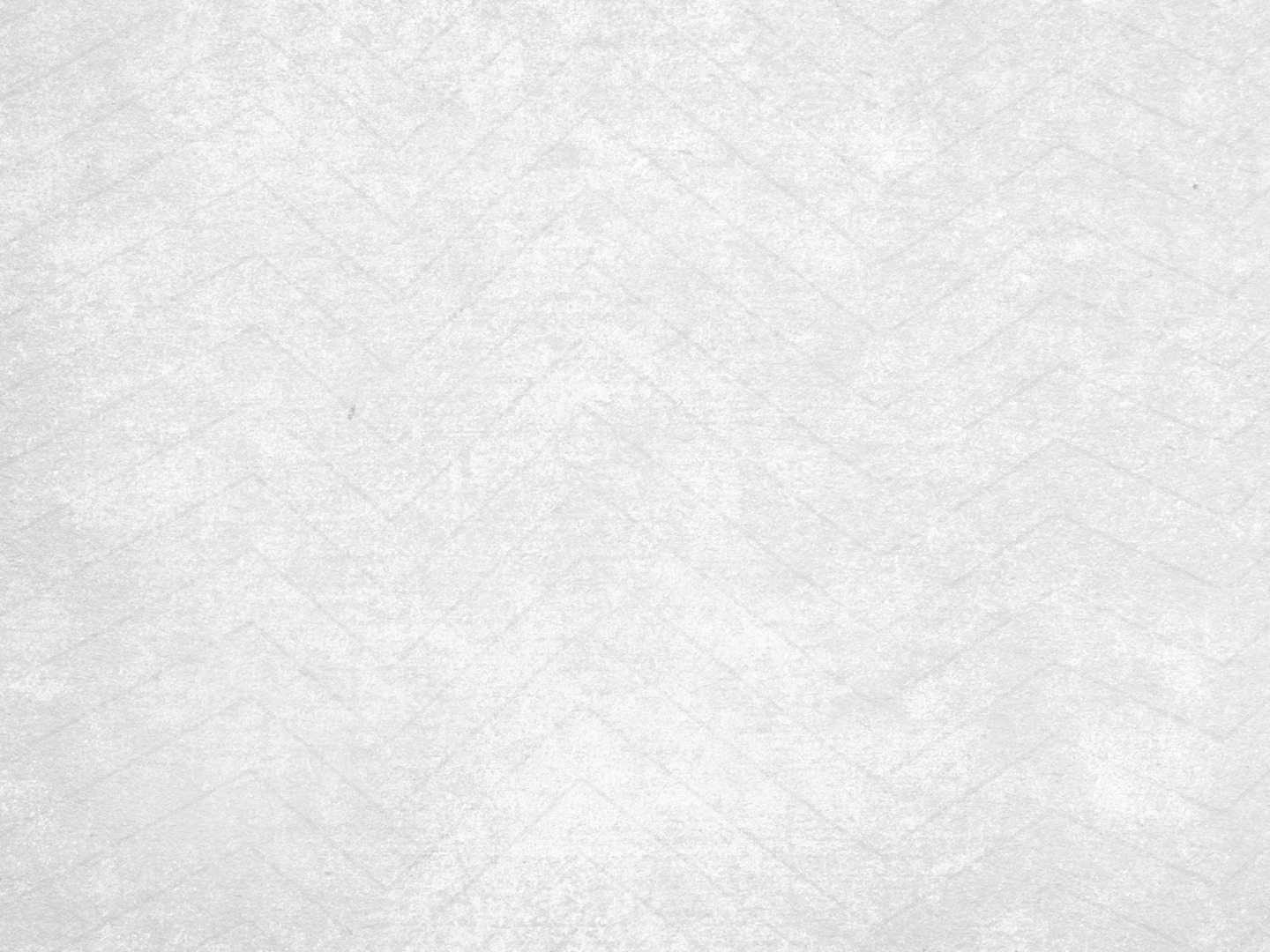 WHAT IS GOD’S NATURAL DESIGN?
1 Corinthians 7:2 
one man married to one woman

Ephesians 5:22-33 (cf. Rev. 19:7; 21:9)
marriage between and man and woman reflects Christ’s relationship with the church

1 Peter 3:1-7

Colossians 3:19
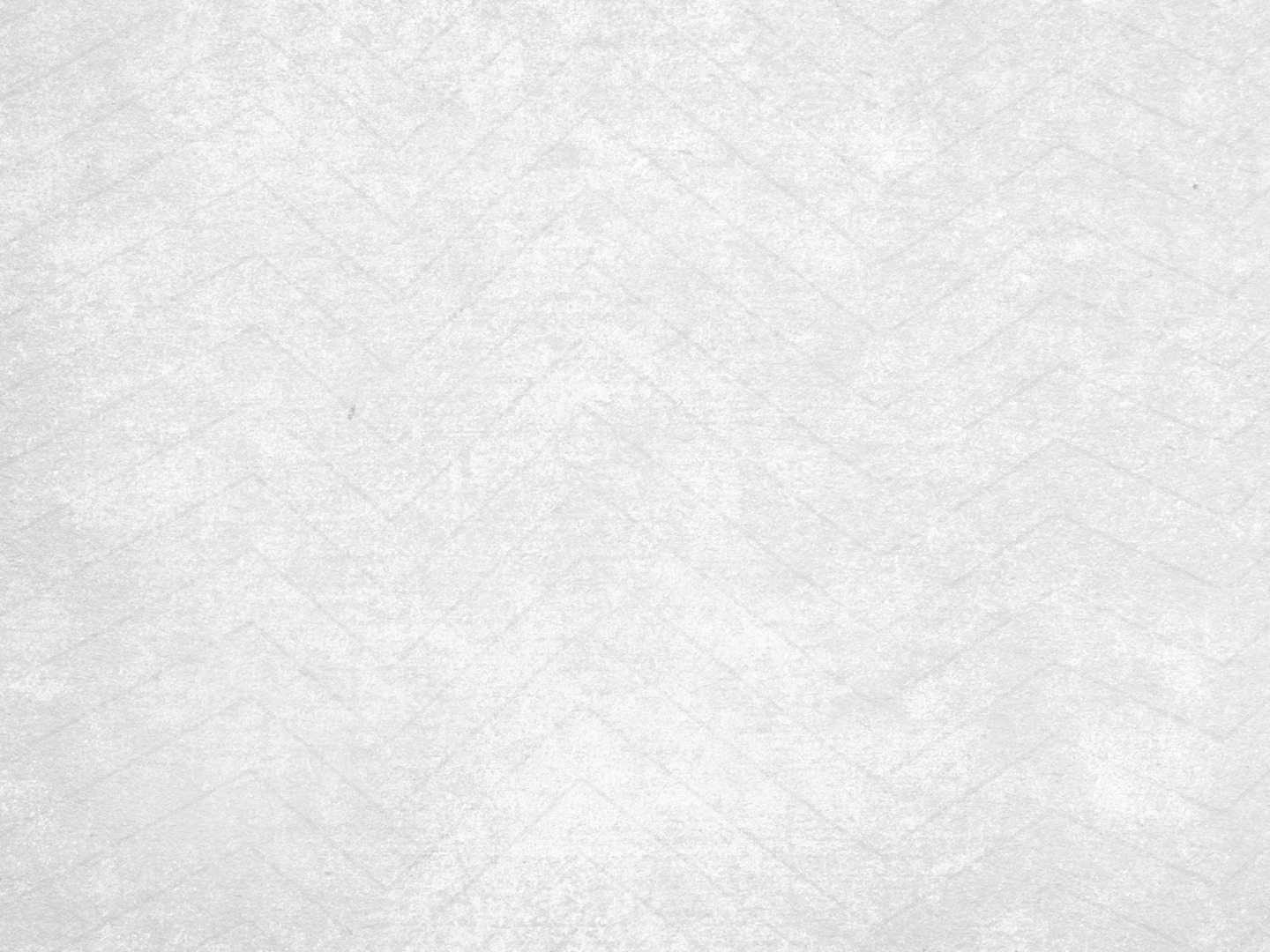 WHAT IS GOD’S NATURAL DESIGN?
Matthew 19:3-6 

3 And Pharisees came up to him and tested him by asking, “Is it lawful to divorce one's wife for any cause?” 4 He answered, “Have you not read that he who created them from the beginning made them male and female, 5 and said, ‘Therefore a man shall leave his father and his mother and hold fast to his wife, and the two shall become one flesh’? 6 So they are no longer two but one flesh. What therefore God has joined together, let not man separate.”
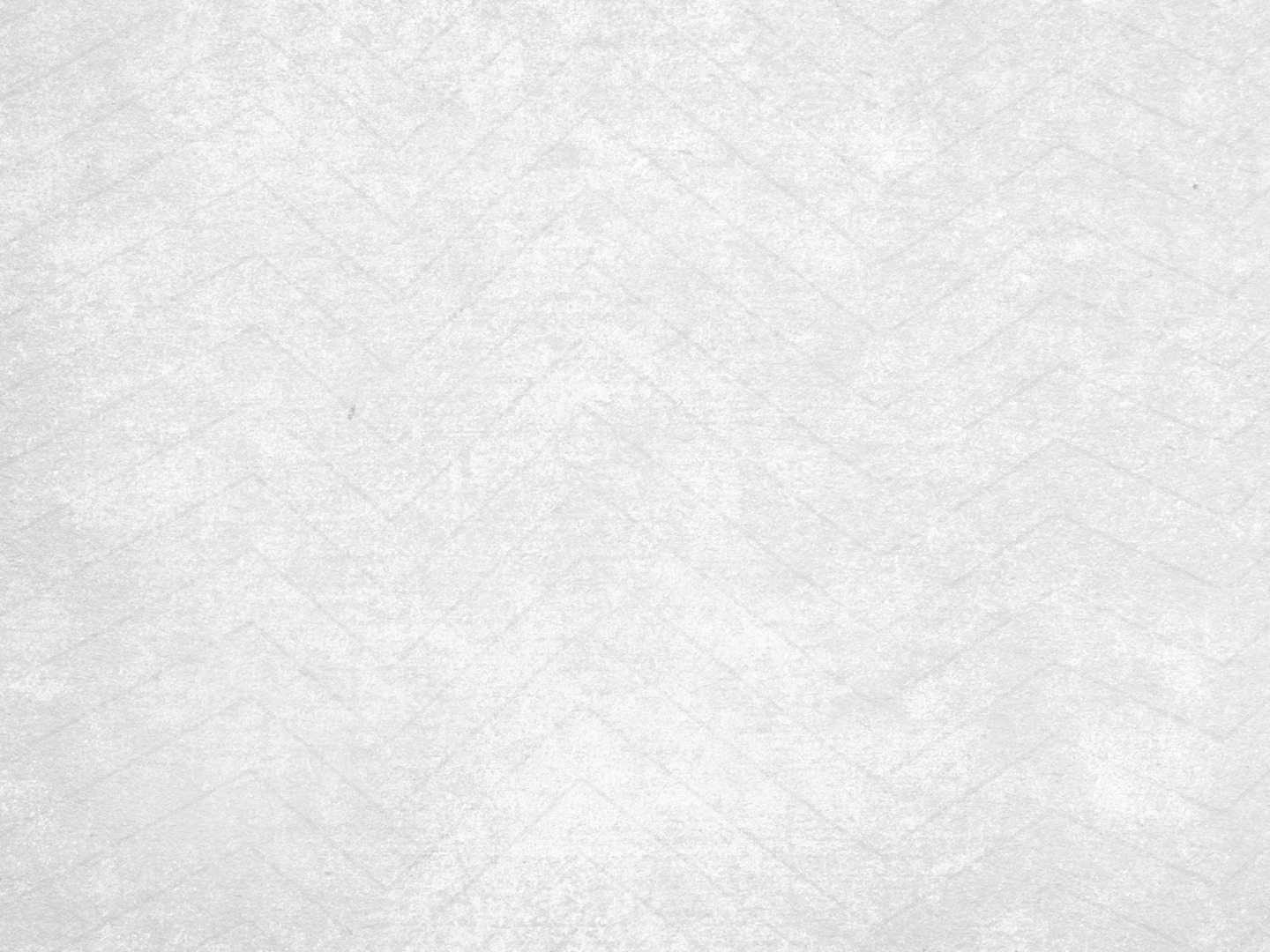 WHAT IS GOD’S NATURAL DESIGN?
Genesis 2:18-20

18 Then the Lord God said, “It is not good that the man should be alone; I will make him a helper fit for him.” 
19 Now out of the ground the Lord God had formed every beast of the field and every bird of the heavens and brought them to the man to see what he would call them. And whatever the man called every living creature, that was its name. 20 The man gave names to all livestock and to the birds of the heavens and to every beast of the field. But for Adam there was not found a helper fit for him.
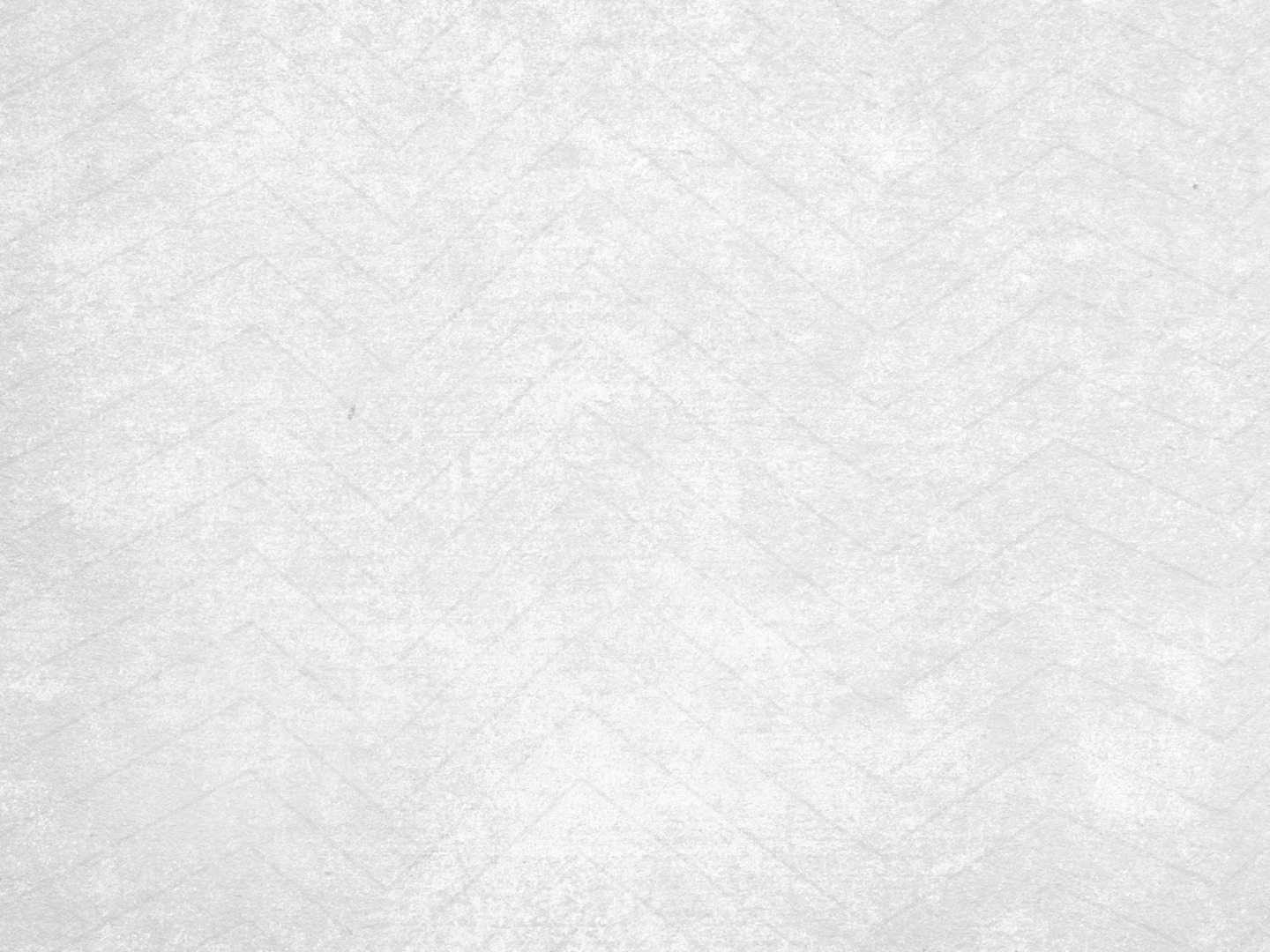 WHAT IS GOD’S NATURAL DESIGN?
Genesis 2:21-23

21 So the Lord God caused a deep sleep to fall upon the man, and while he slept took one of his ribs and closed up its place with flesh. 22 And the rib that the Lord God had taken from the man he made into a woman and brought her to the man. 23 Then the man said,
“This at last is bone of my bones
    and flesh of my flesh;
she shall be called Woman,
    because she was taken out of Man.”
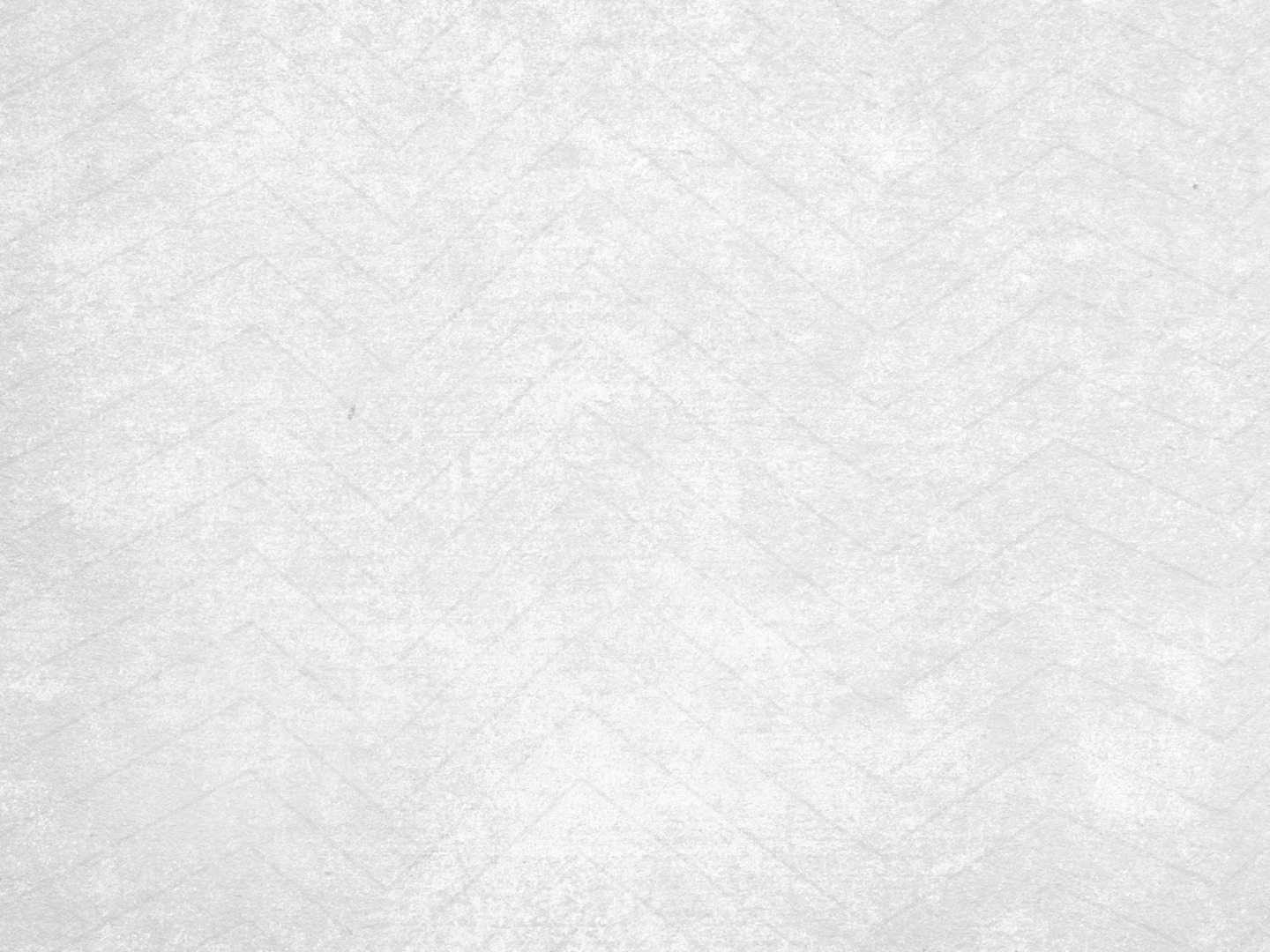 WHAT IS GOD’S NATURAL DESIGN?
Genesis 2:24-25

24 Therefore a man shall leave his father and his mother and hold fast to his wife, and they shall become one flesh. 25 And the man and his wife were both naked and were not ashamed.
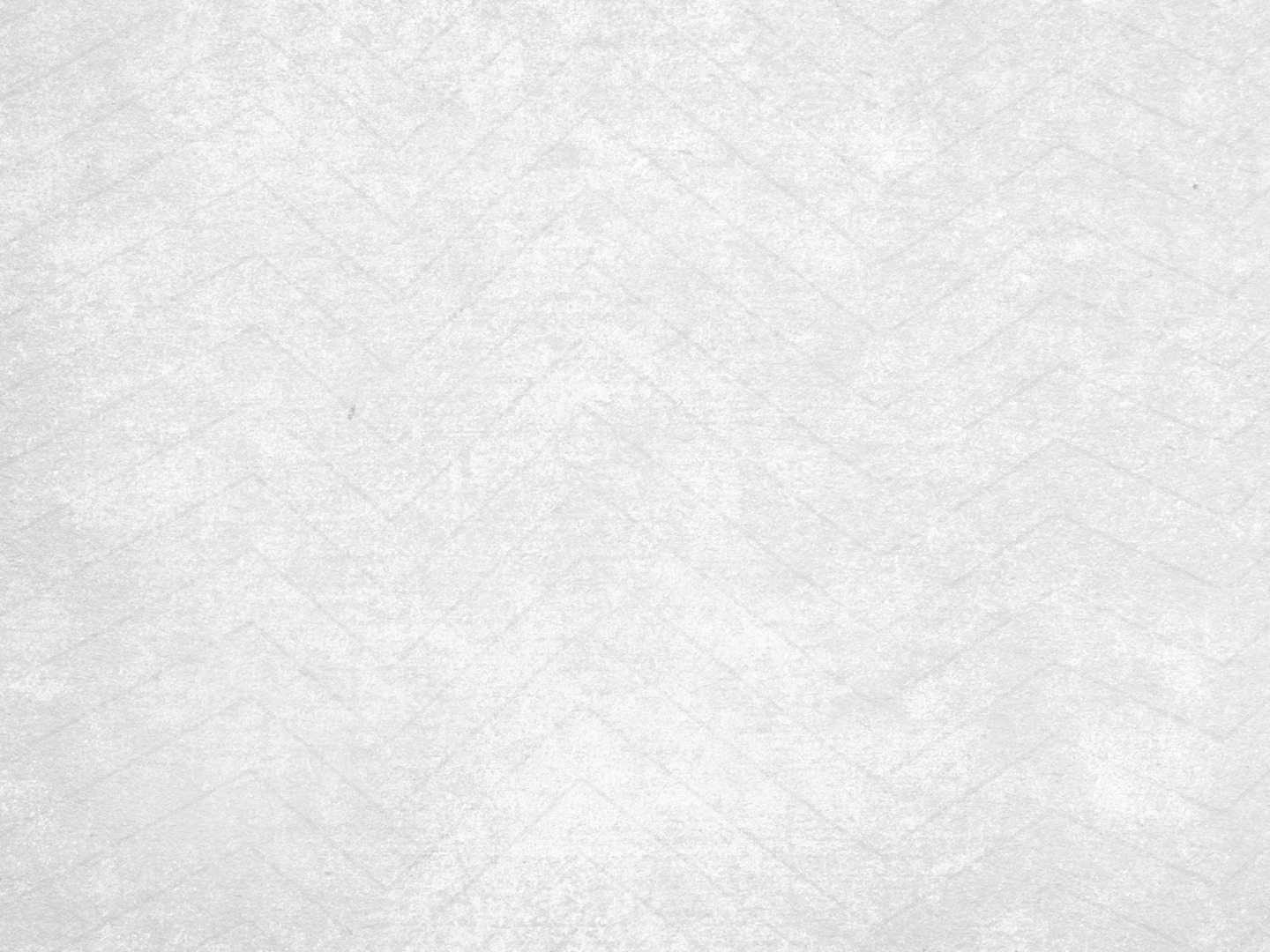 WHAT IS GOD’S NATURAL DESIGN?
Genesis 2:27-28

27 So God created man in his own image,
    in the image of God he created him;
    male and female he created them.
28 And God blessed them. And God said to them, “Be fruitful and multiply and fill the earth and subdue it,
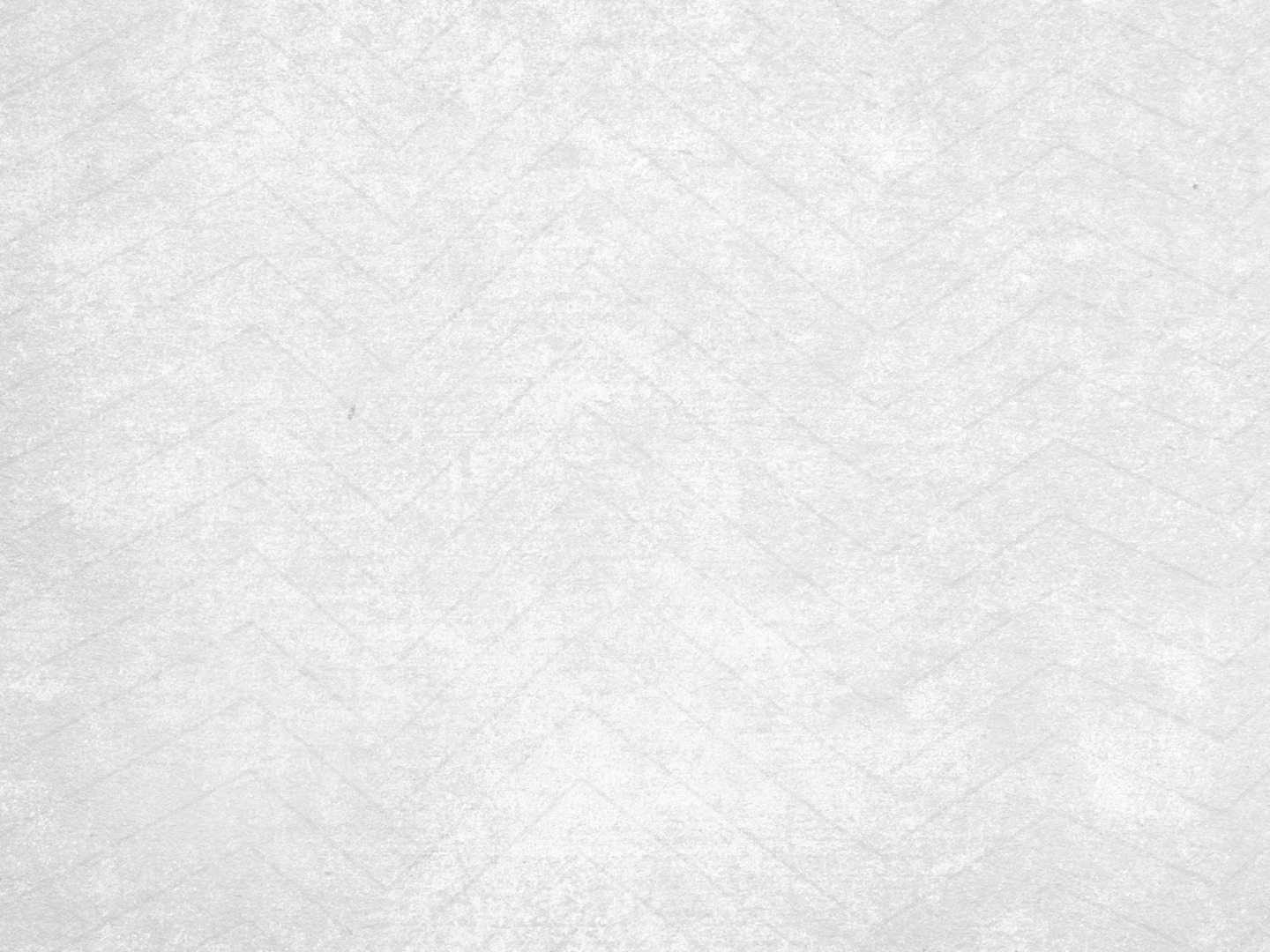 CONSIDER CREATION…
Darkness and Light

Dry Land and Seas

Earth and Sky

Sun and Moon

Man and Woman
God makes things different by design, but blends them in perfect harmony
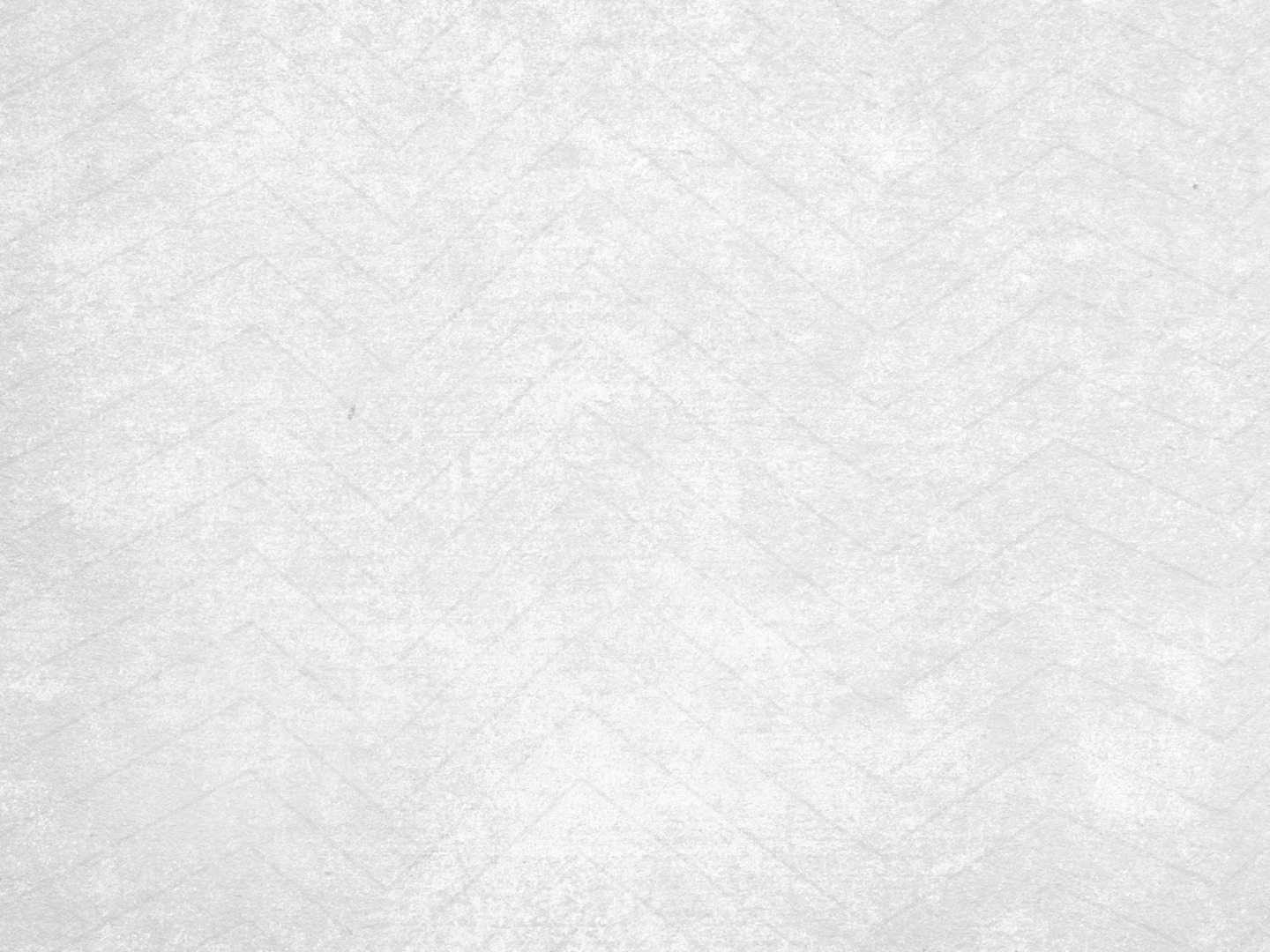 Jesus Christ is the solution to ALL sin
1 Cor. 6:11; 1 Pet. 2:24; Eph. 2:13
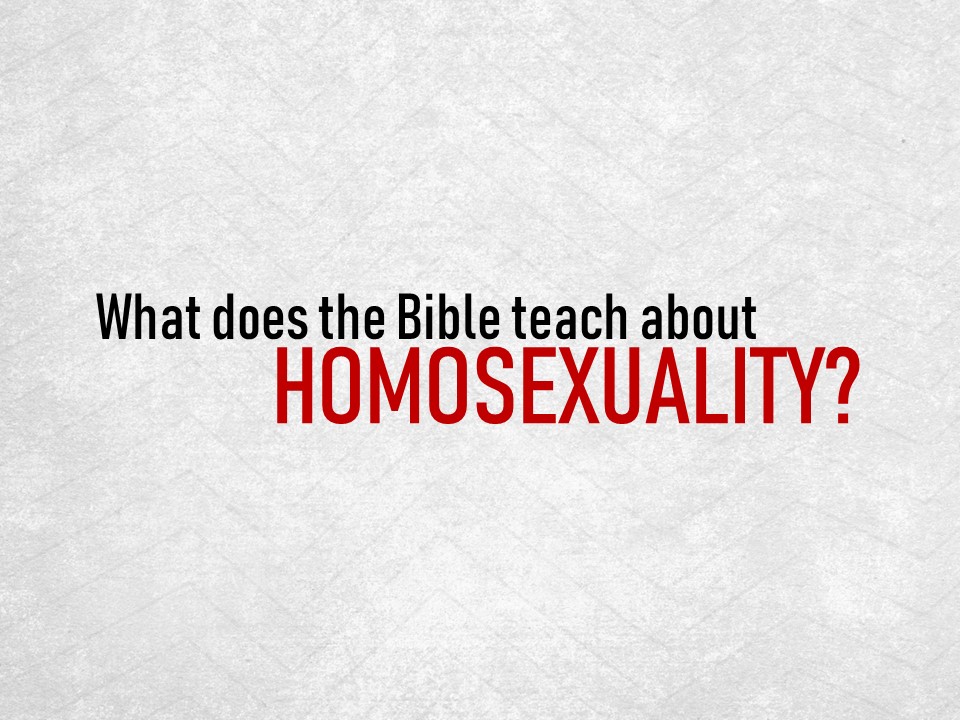